Esophagus
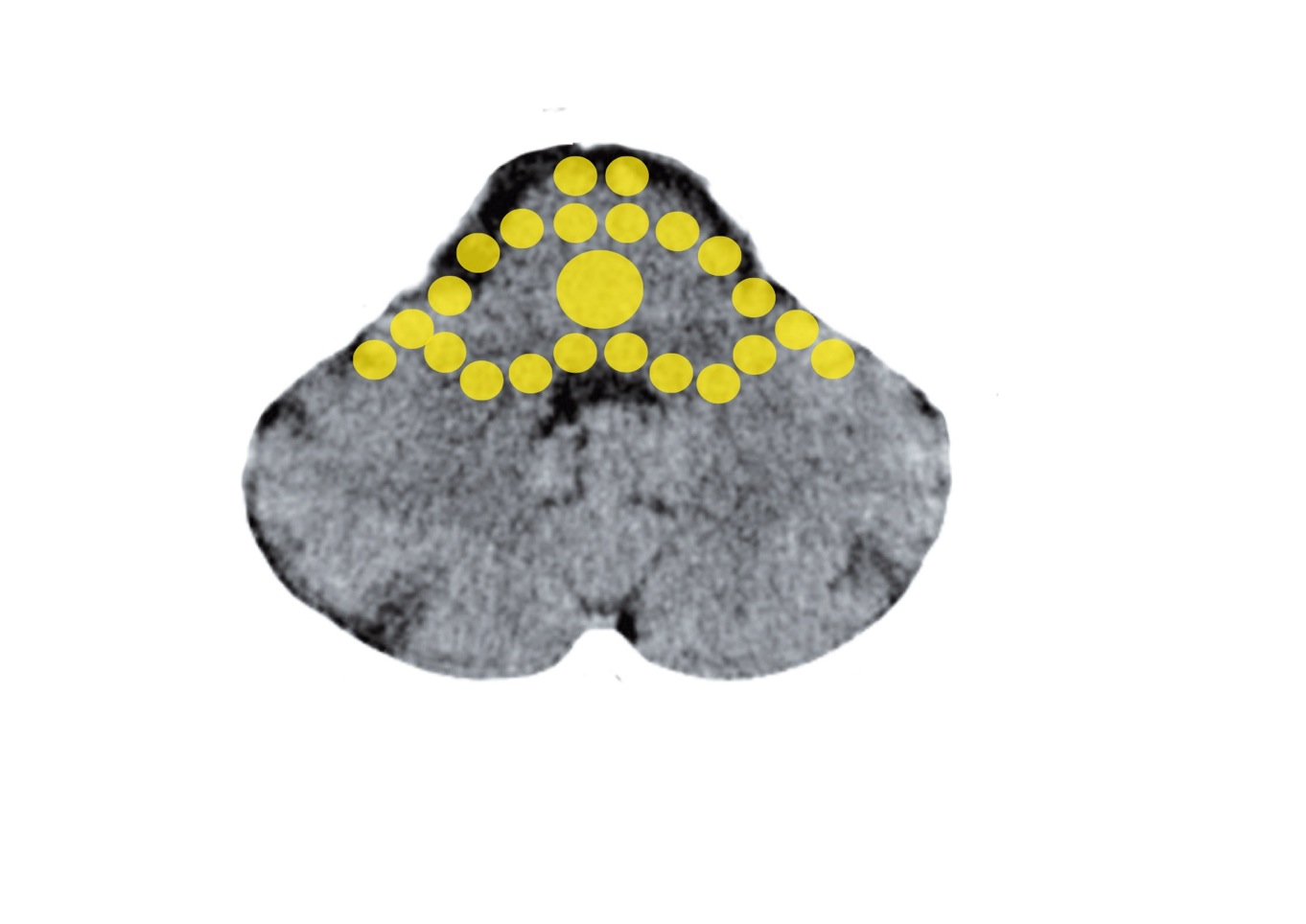 Brain Stem – Esophagus
Mittelohr und Tuba eustachii - Stammhirn
Upper 1/3rd of the Esophagus – Cerebral Cortex
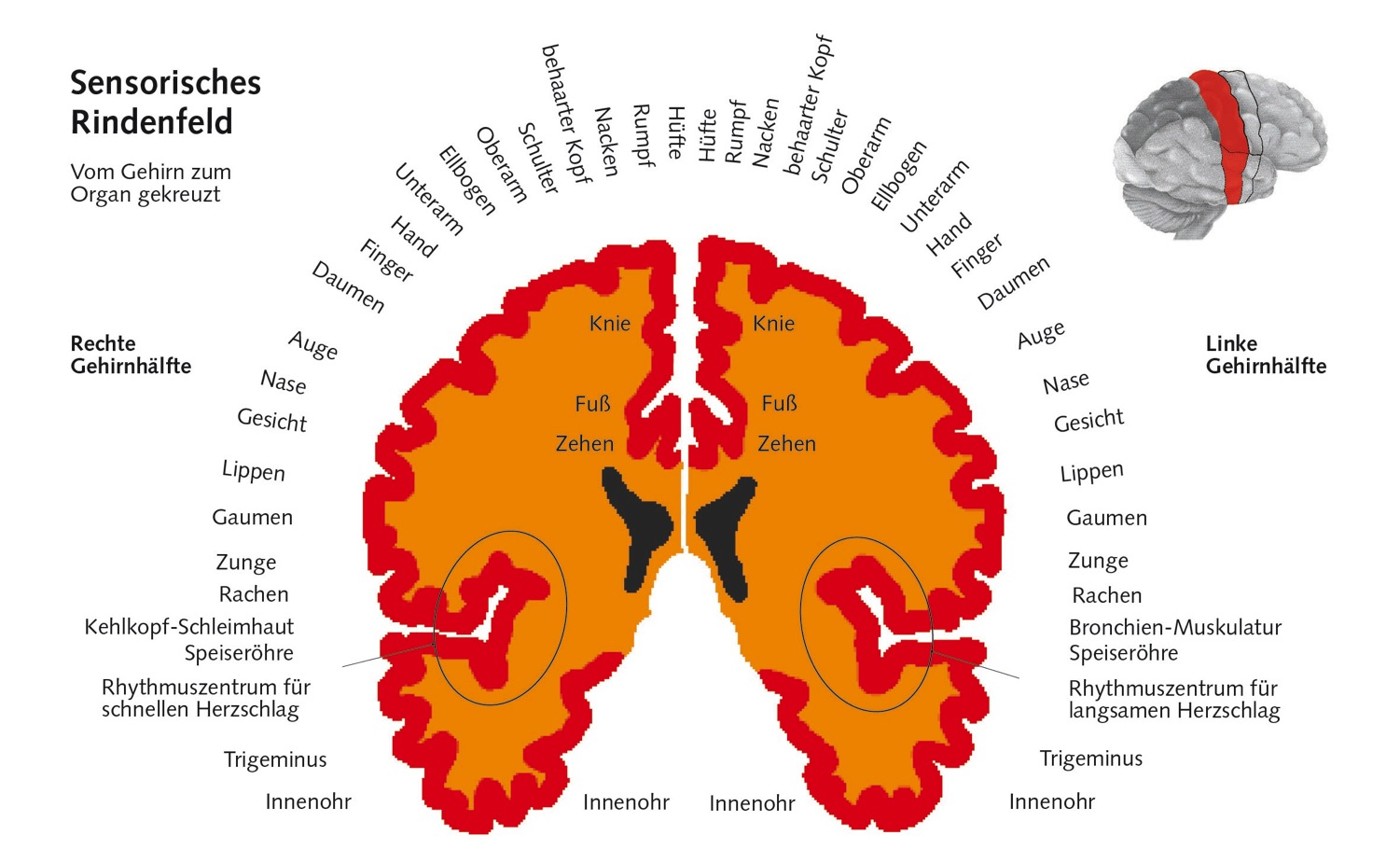 Esophageal Cancer
Esophageal Narrowing Due to
Reflux (Territorial-Anger)
Candida – Fungi
Mucoraceae - Fungi